よ　　　 ふだ
よ　　　 ふだ
アートカルタ読み札
アートカルタ読み札
アートカルタ読み札
アートカルタ読み札
さくひん　　かんさつ
さくひん　　かんさつ
さくひん　　かんさつ
さくひん　　かんさつ
アートカードの作品を観察し、イメージしたことを言葉や文に表しましょう。
アートカードの作品を観察し、イメージしたことを言葉や文に表しましょう。
アートカードの作品を観察し、イメージしたことを言葉や文に表しましょう。
アートカードの作品を観察し、イメージしたことを言葉や文に表しましょう。
ことば　　　ぶん　  あらわ
ことば　　　ぶん　  あらわ
ことば　　　ぶん　  あらわ
ことば　　　ぶん　  あらわ
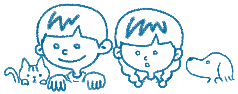 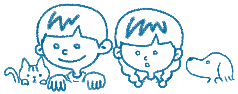 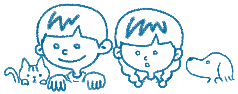 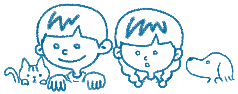 名前（　　　　　　　　）
名前（　　　　　　　　）
名前（　　　　　　　　）
名前（　　　　　　　　）
なまえ
なまえ
なまえ
なまえ
よ　　　 ふだ
よ　　　 ふだ
俳句や
　短歌で
俳句や
　短歌で
俳句や
　短歌で
俳句や
　短歌で
よ　　　 ふだ
よ　　　 ふだ
よ　　　 ふだ
よ　　　 ふだ
アートカルタ～読み札～
アートカルタ～読み札～
アートカルタ～読み札～
アートカルタ～読み札～
さくひん　　かんさつ
さくひん　　かんさつ
さくひん　　かんさつ
さくひん　　かんさつ
アートカードの作品を観察し、イメージ
したことを俳句や短歌に表しましょう。
アートカードの作品を観察し、イメージ
したことを俳句や短歌に表しましょう。
アートカードの作品を観察し、イメージ
したことを俳句や短歌に表しましょう。
アートカードの作品を観察し、イメージ
したことを俳句や短歌に表しましょう。
はいく　　　たんか　　 あらわ
はいく　　　たんか　　あらわ
はいく　　　たんか　　あらわ
はいく　　　たんか　　あらわ
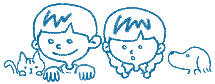 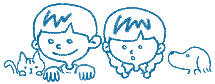 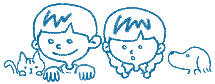 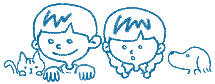 名前（　　　　　　　　）
名前（　　　　　　　　）
名前（　　　　　　　　）
名前（　　　　　　　　）
なまえ
なまえ
なまえ
なまえ